«СРОКИ РАССМОТРЕНИЯ ГРАЖДАНСКИХ ДЕЛ В СУДАХ»
Денис Лемешенко, учредитель адвокатской конторы «ДеЛемА»
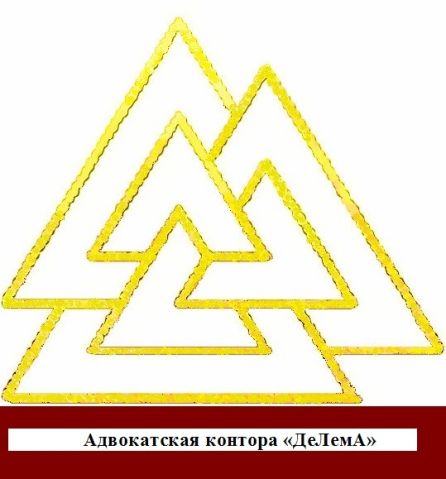 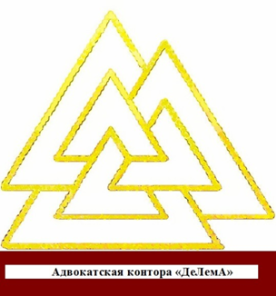 Приказное производство
Ст. 139 ГПК РК: Судебный приказ по существу заявленного бесспорного требования выносится судьей в течение трех рабочих дней со дня поступления заявления в суд.
П. 2 ст. 141 ГПК РК: Должник вправе в течение десяти рабочих дней со дня получения копии судебного приказа или со дня, когда ему стало известно о его вынесении, направить в суд, вынесший судебный приказ, возражения против заявленного требования.
Ст. 143 ГПК РК: Если в установленный срок от должника не поступит в суд возражение, судья выдает взыскателю судебный приказ, заверенный печатью суда, для предъявления его к исполнению в соответствующий орган юстиции по месту жительства должника.

Таким образом, судебный приказ вступит в силу через 15 дней с момента поступления заявления о его вынесении в суд
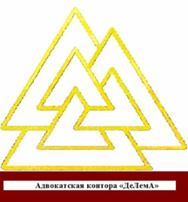 Исковое производство
Упрощенное (письменное) производство:
Ст. 144, 150, 147 ГПК РК:

максимальный срок  на рассмотрение дела в порядке упрощенного производства (без учета подачи заявления об отмене решения и подачи апелляционной жалобы) с момента поступления заявления в суд составит 5 дней на принятие + 30-31 день на рассмотрение + 5 дней на вынесение окончательного решения + 30-31 день на вступление решения в законную силу = 72 дня
Исковое производство
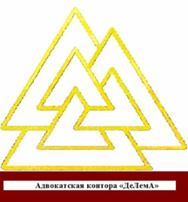 Ст. 150, 164, п.2 ст. 183, п.4 ст. 223, 240, п.3 ст. 403 ГПК РК

5 рабочих дней на принятие и возбуждение дела + не более 15 рабочих дней (до 1 месяца в исключительных случаях) подготовка дела к рассмотрению + 2 месяца на рассмотрение дела + 5 рабочих дней на вынесение решения + 1 месяц на обжалование 
= от 108 – 139 дней.
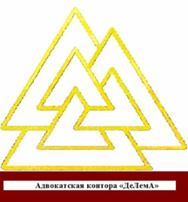 Особое и особое исковое производство
Ст. 286, 287, 288
П.3 ст. 289, 290, 
Ст. 294, 295, 296
Ст. 299, п. 2 ст. 300
Сроки по делам особого и особого искового производств почти совпадают со сроком на рассмотрение в общем порядке.
Разница заключается в сроке непосредственного рассмотрения, он составляет одни месяц с момента окончания подготовки дела.
Следовательно, в этих случаях дело может быть рассмотрено в течение 87-108 дней.
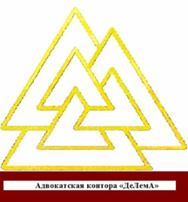 Апелляционное производство
Ст. 405, 414, 415, п. 2 ст. 423, 431 ГПК РК
Суд первой инстанции, после истечения срока на подачу апелляционной жалобы (30-35 дней с даты вынесения в окончательном виде решения суда первой инстанции), в течение 5 рабочих дней направляет дело в вышестоящий суд. Срок на рассмотрение дела в суде апелляционной инстанции составляет 2 месяца с даты поступления дела в канцелярию суда.
Судебные акты суда апелляционной инстанции вступают в законную силу со дня их оглашения.
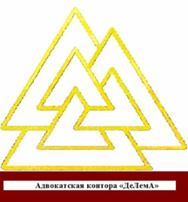 Кассационное производство
Ст. 436, 438, 443, 445, 453
Ходатайство, протест в кассационном порядке подается в течение 6 месяцев со дня вступления в силу актов суда апелляционной инстанции
Ходатайство о пересмотре судебных актов подлежит рассмотрению в суде кассационной инстанции в течение тридцати рабочих дней со дня поступления дела.
Постановление суда кассационной инстанции вступает в законную силу со дня его оглашения.
Благодарю за внимание!
Денис Лемешенко, адвокат


Адвокатская контора «ДеЛемА»
г. Алматы, мкр.Жетысу-2, д. 69 «в», оф. 1
(пр. Абая, угол ул. Саина)
Телефоны: 8(727) 329-55-37, 
 Моб.:           +7 701 744 1077, 
                       +7 747 744 1077, 
                       +7 777 207 0977
E-mail: delema.kz@inbox.ruСайт: www.ldp.kz
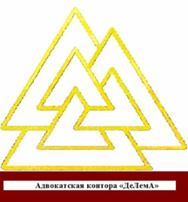